Afscheid 6de leerjaarHet gaat jullie goed…
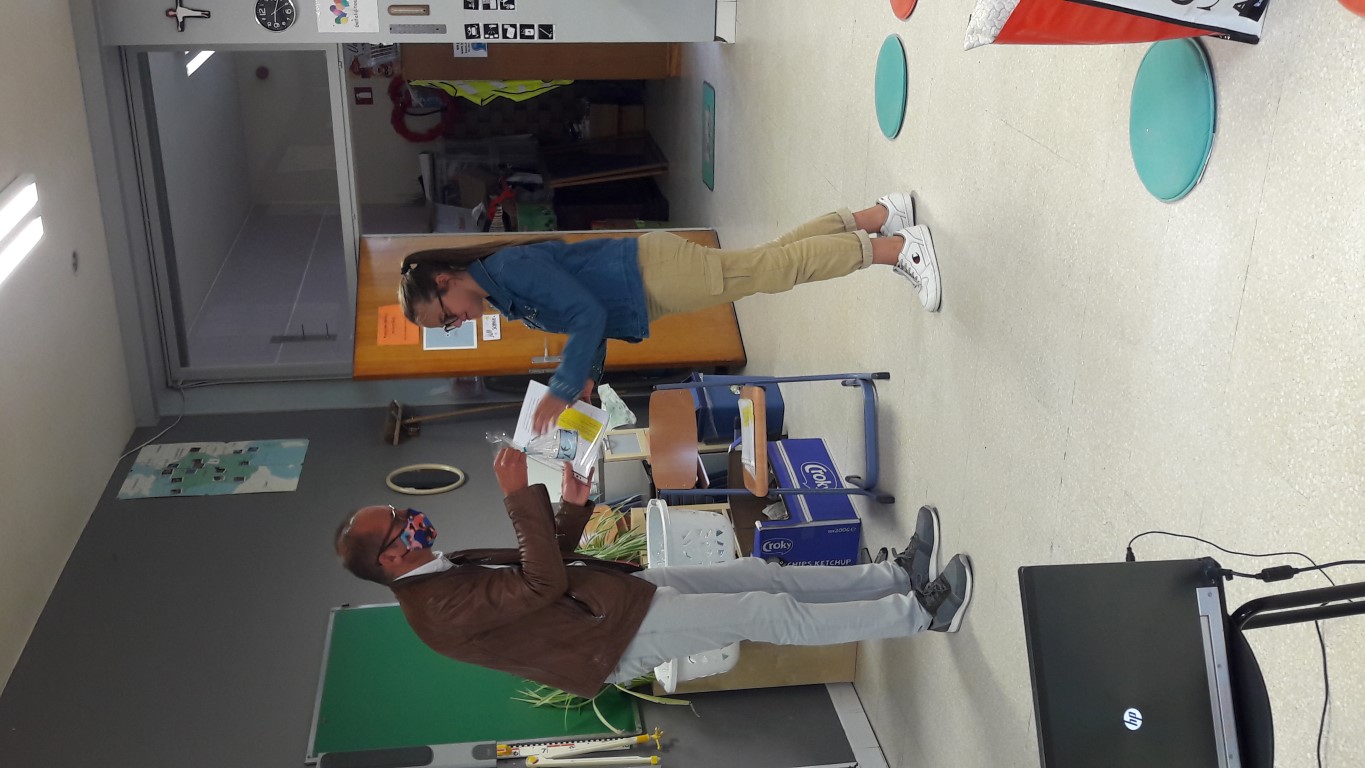 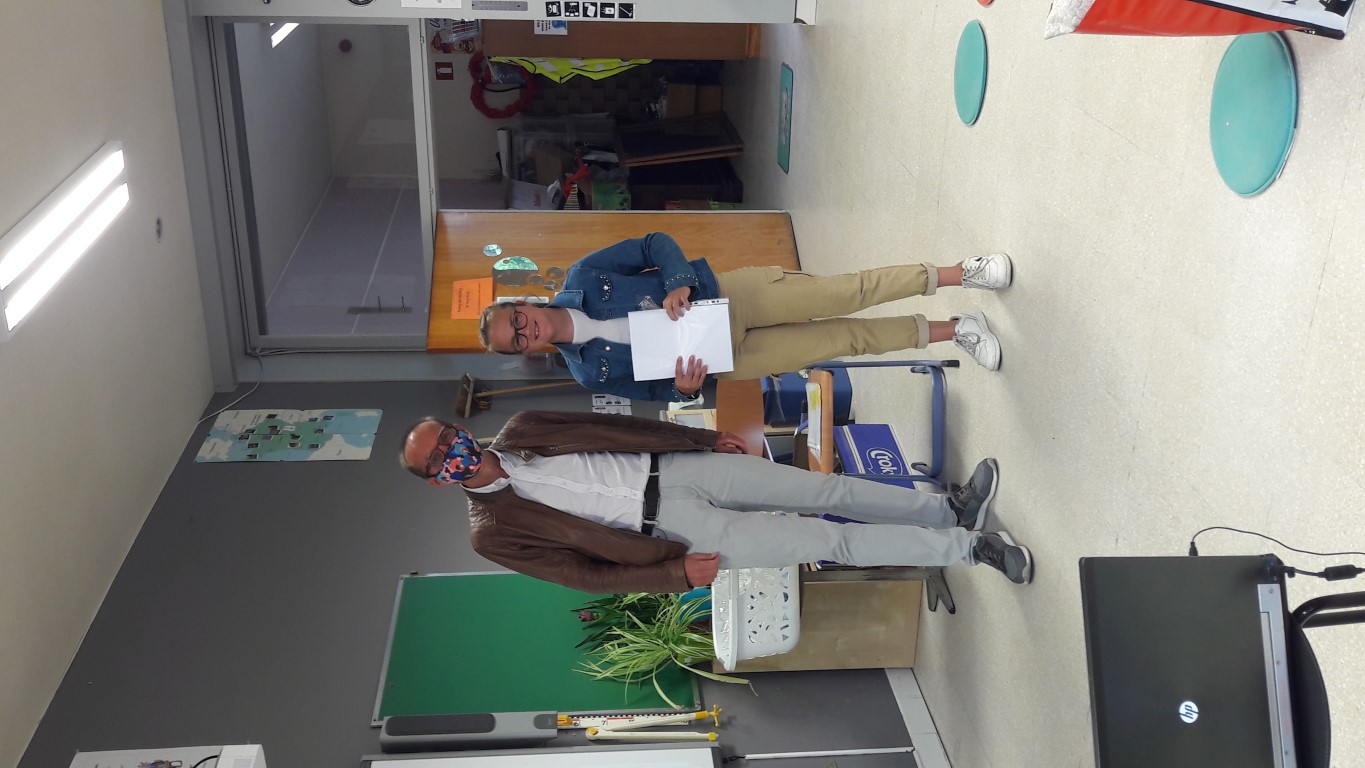 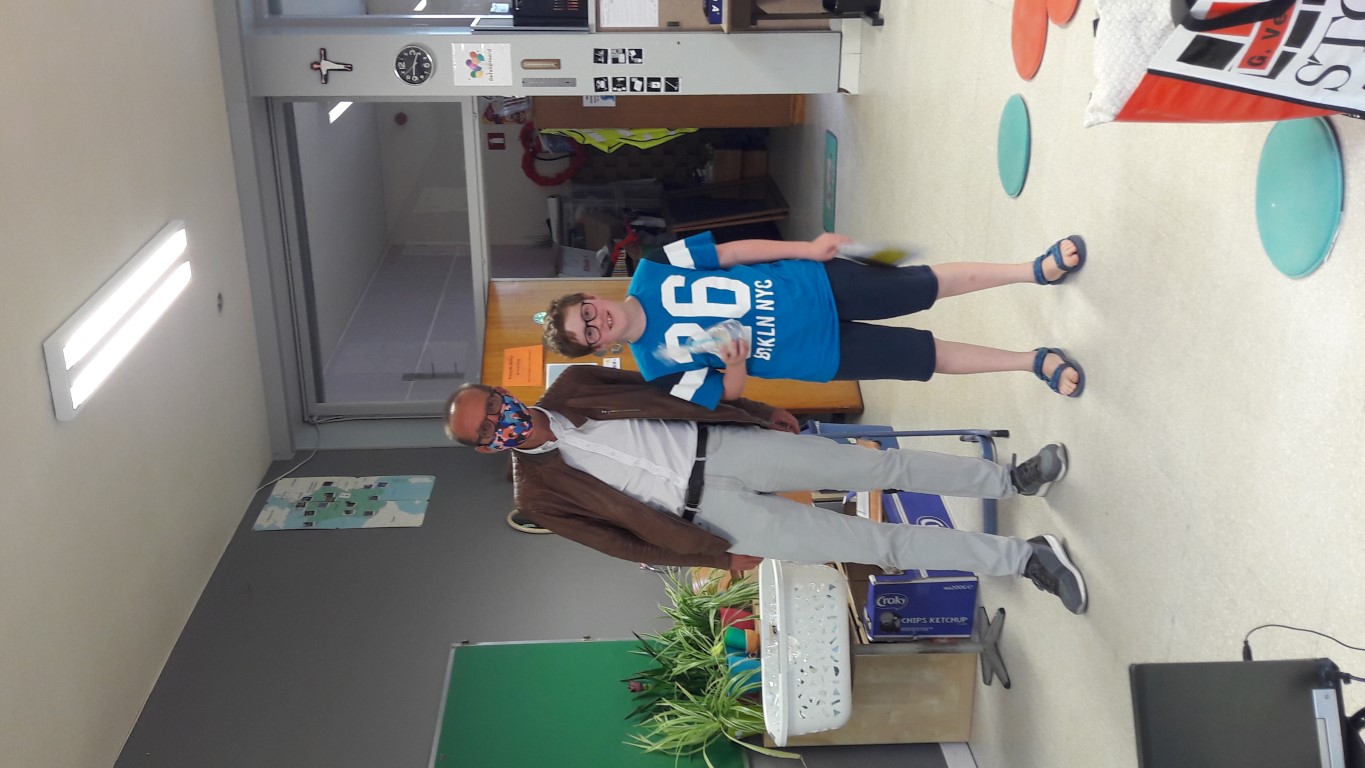 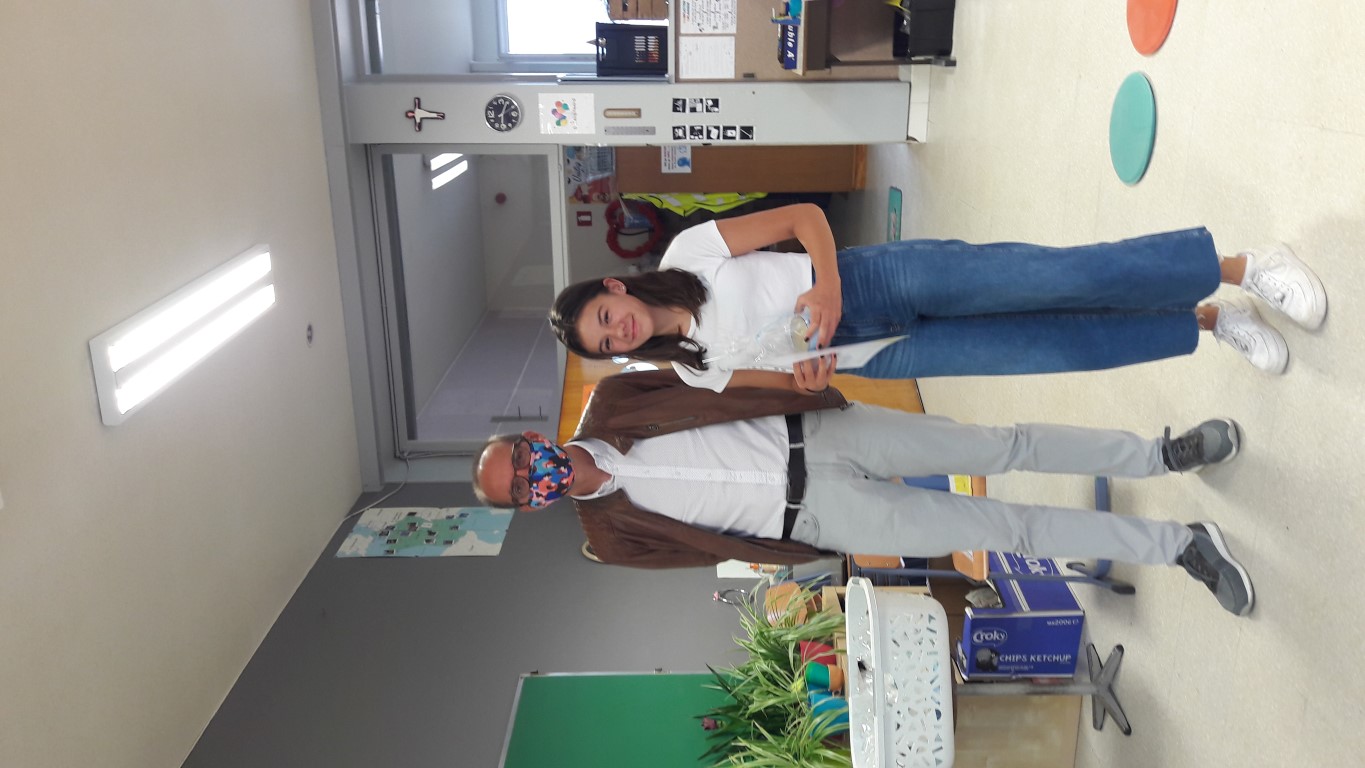 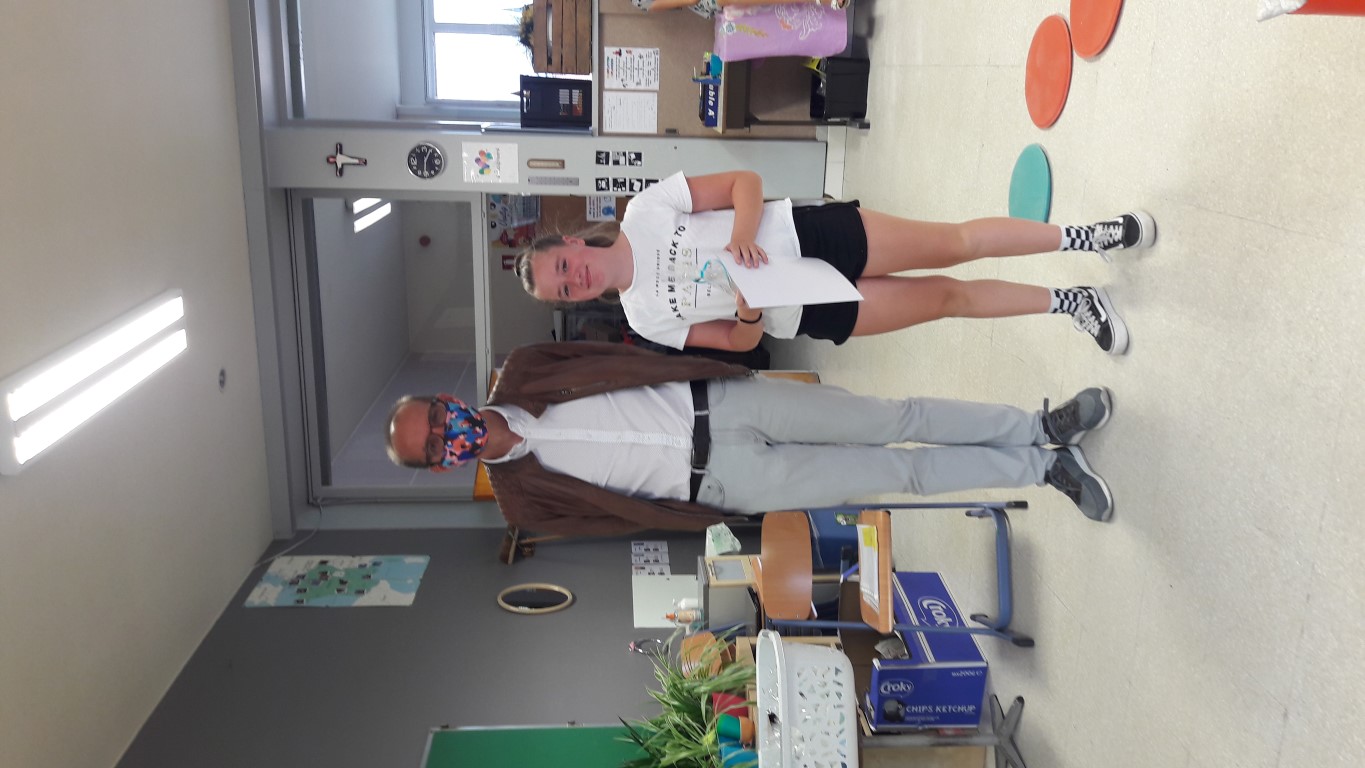 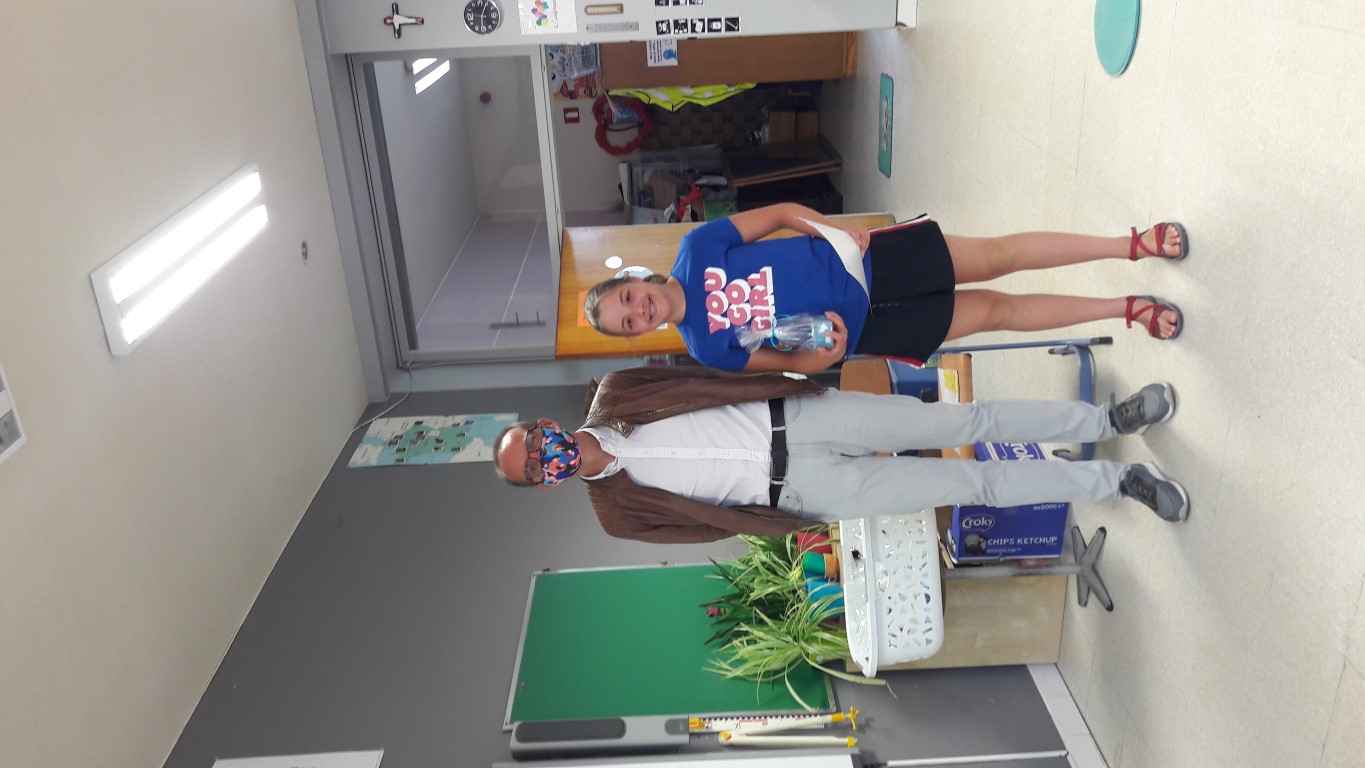 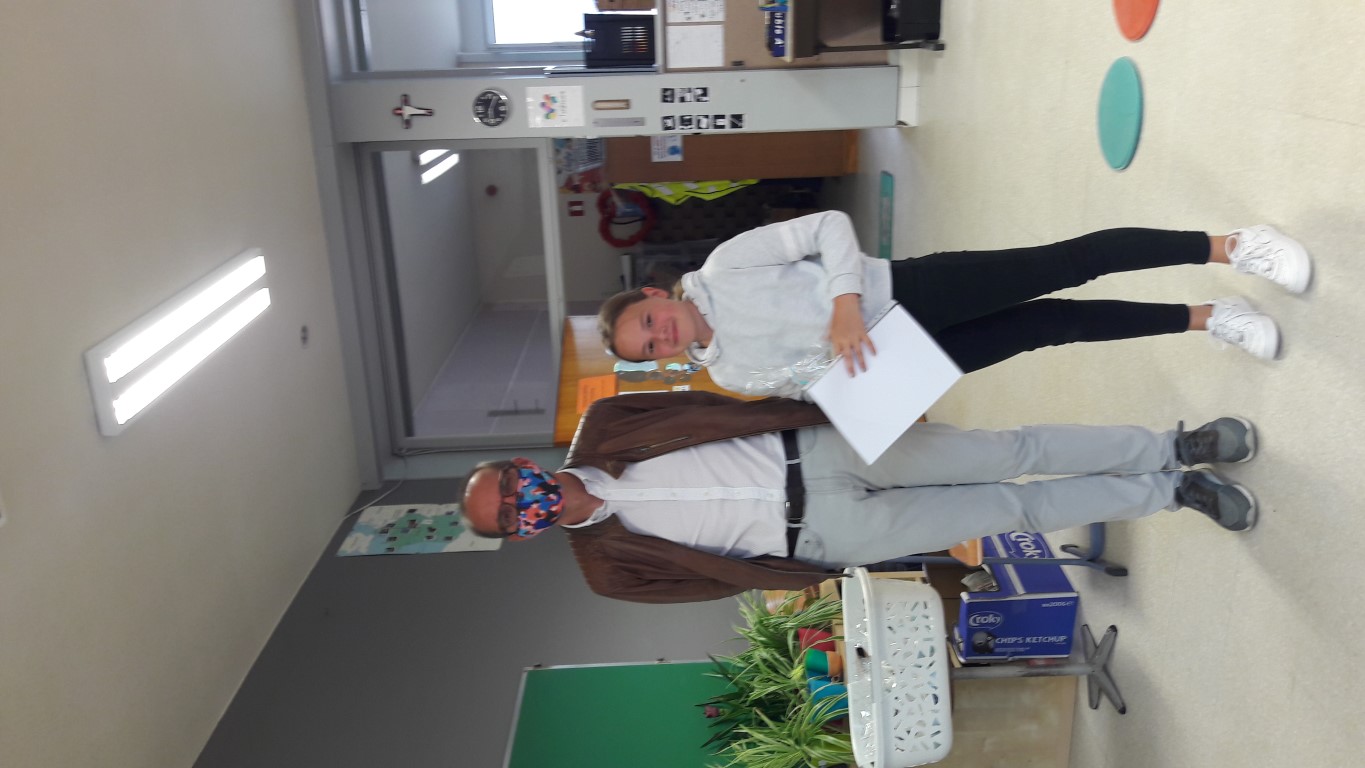 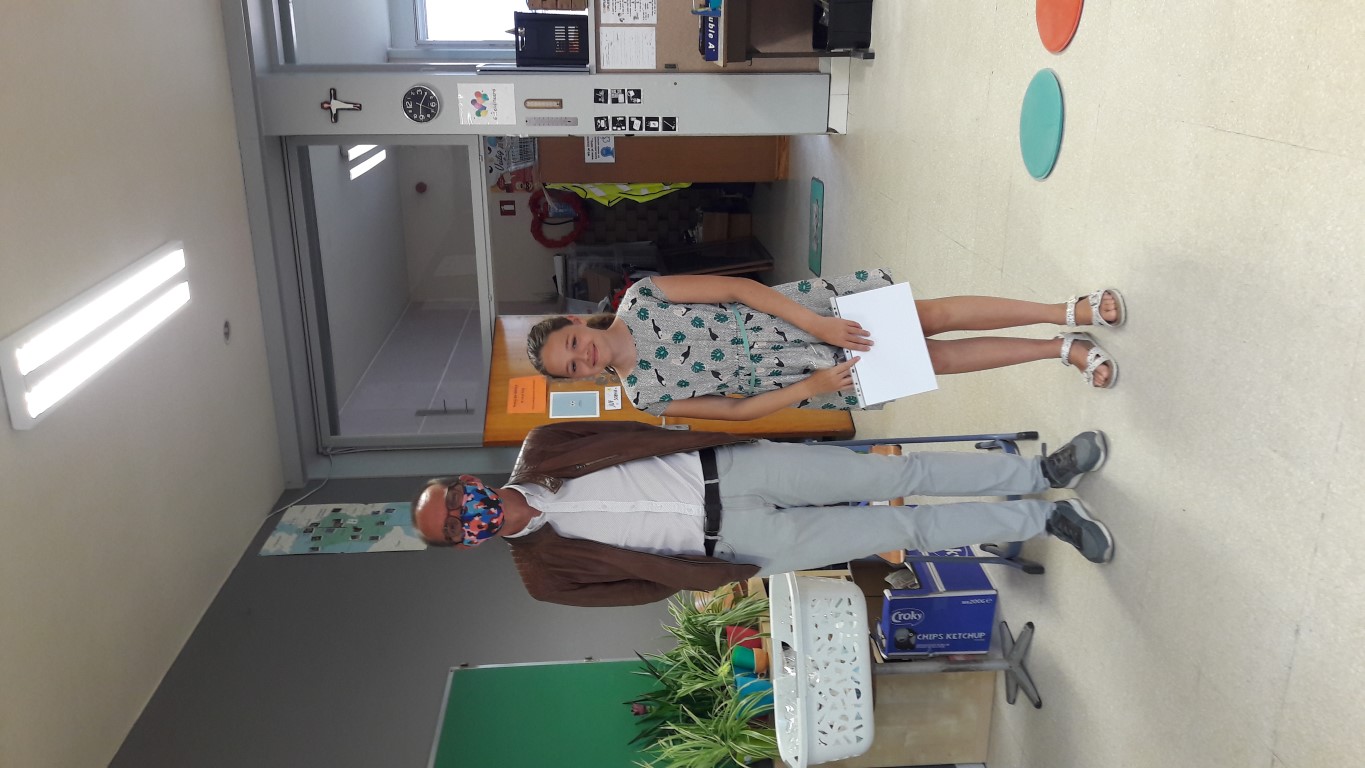 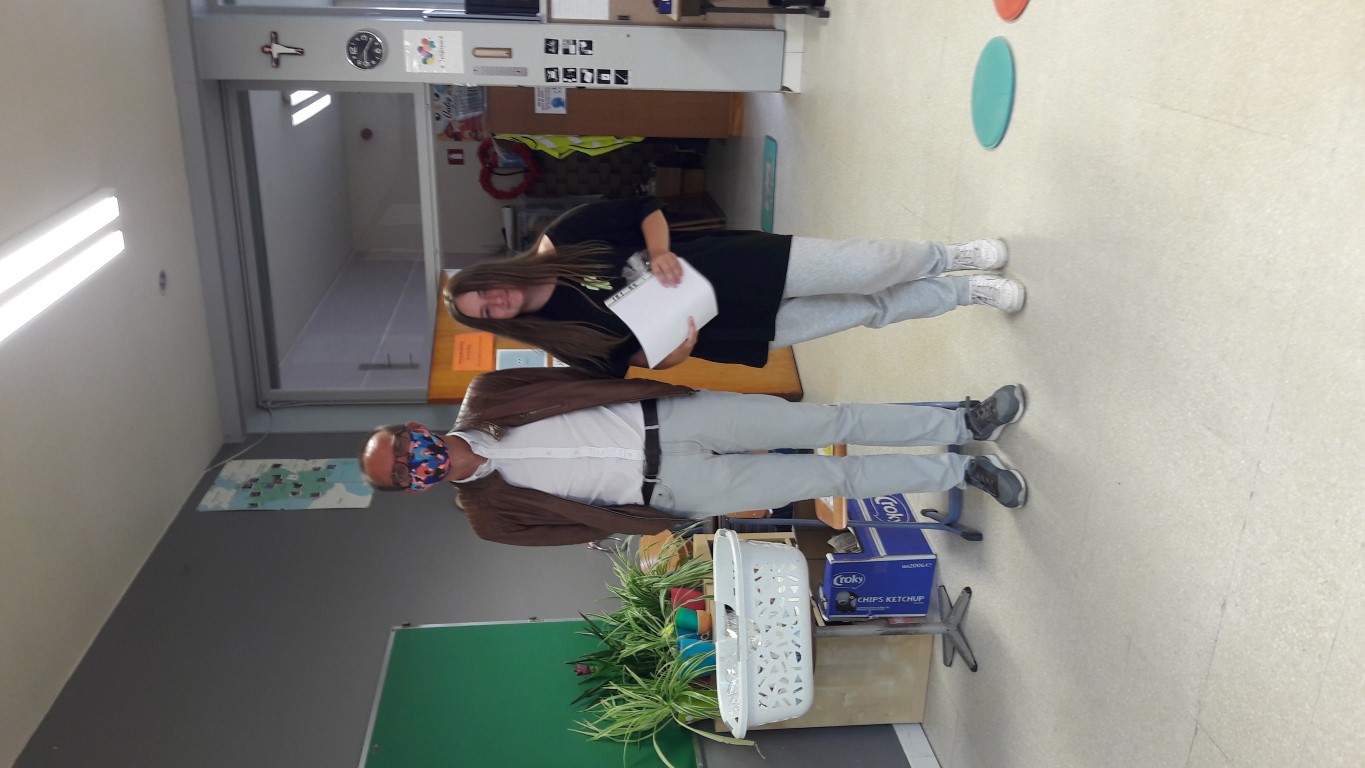 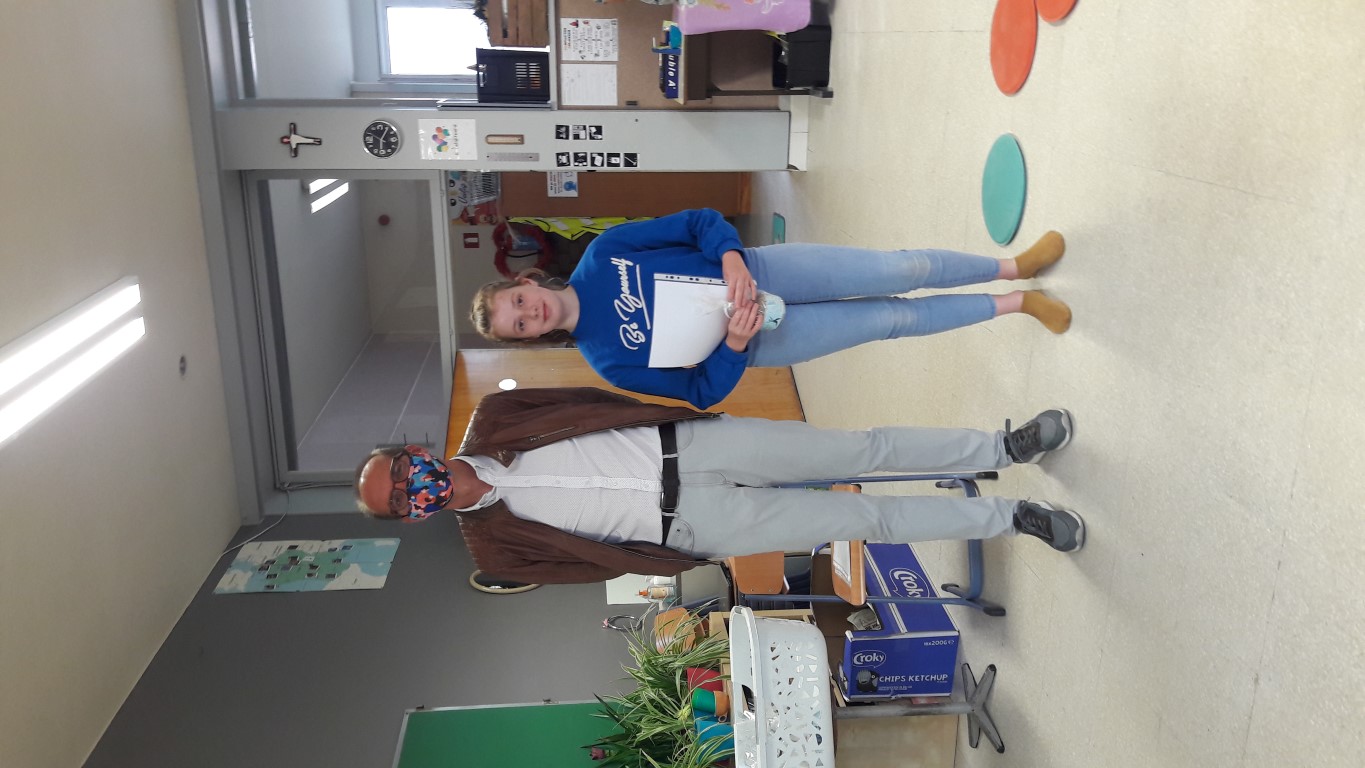 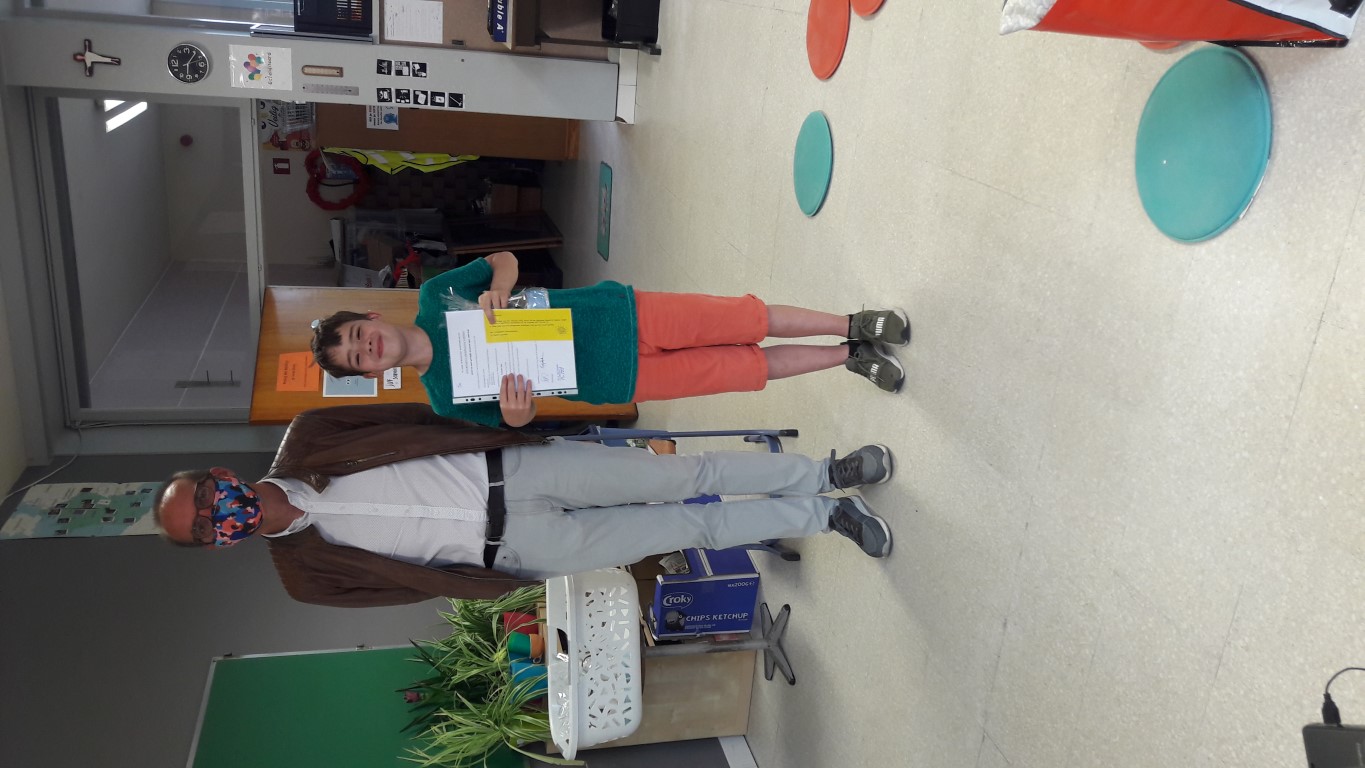 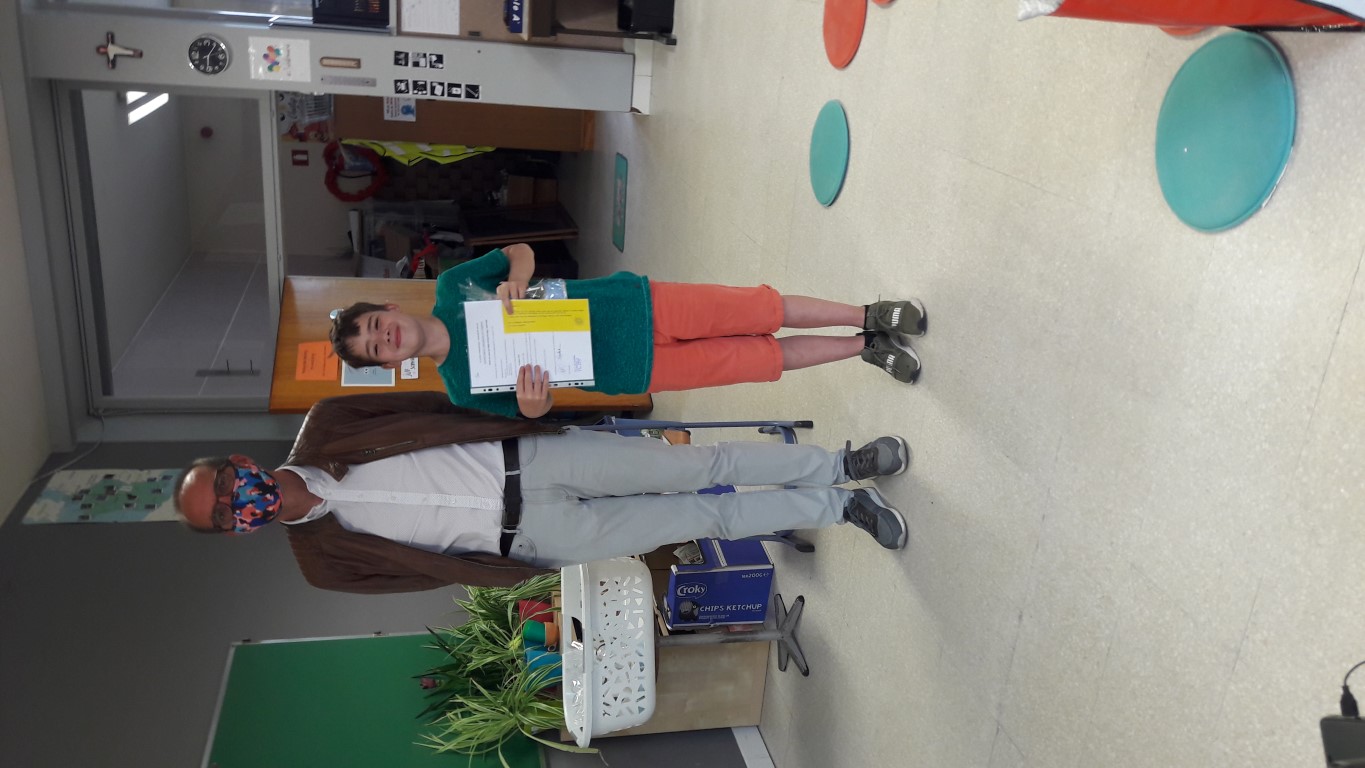 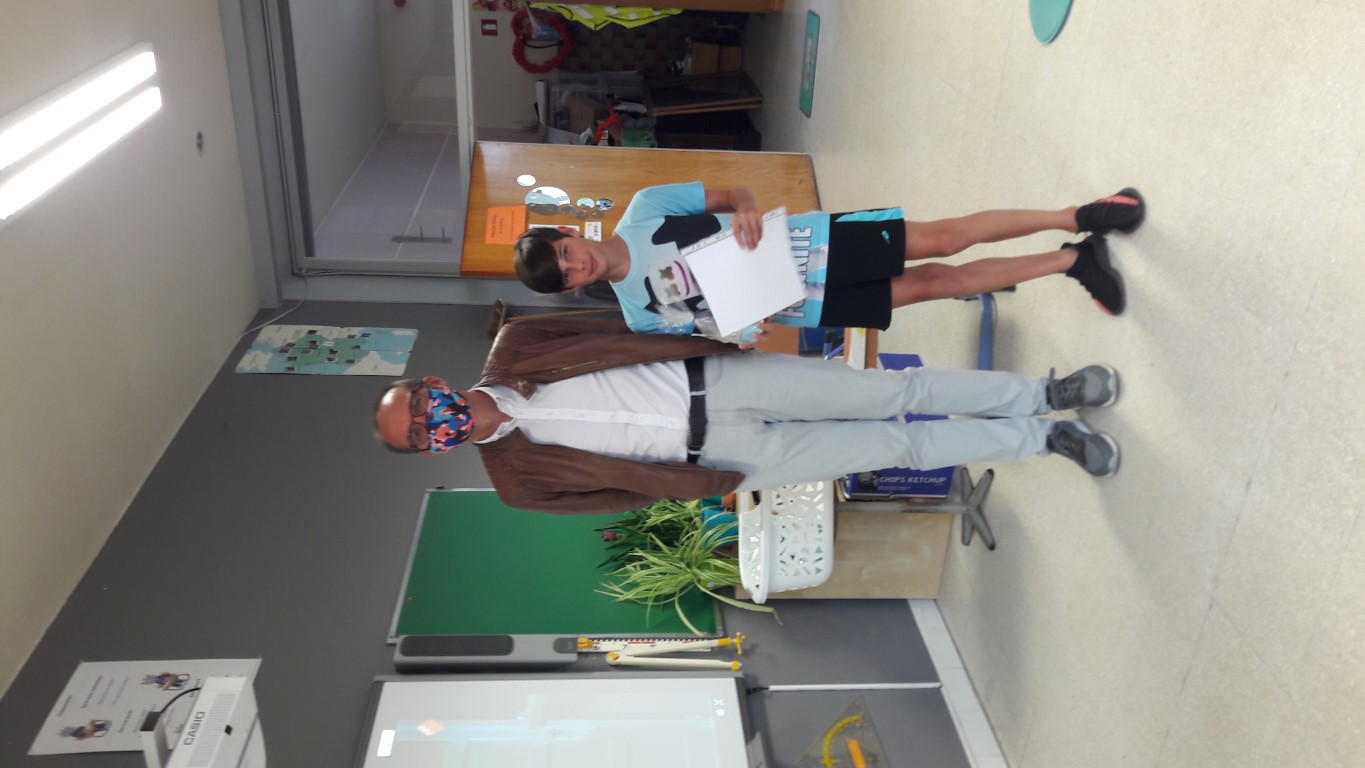 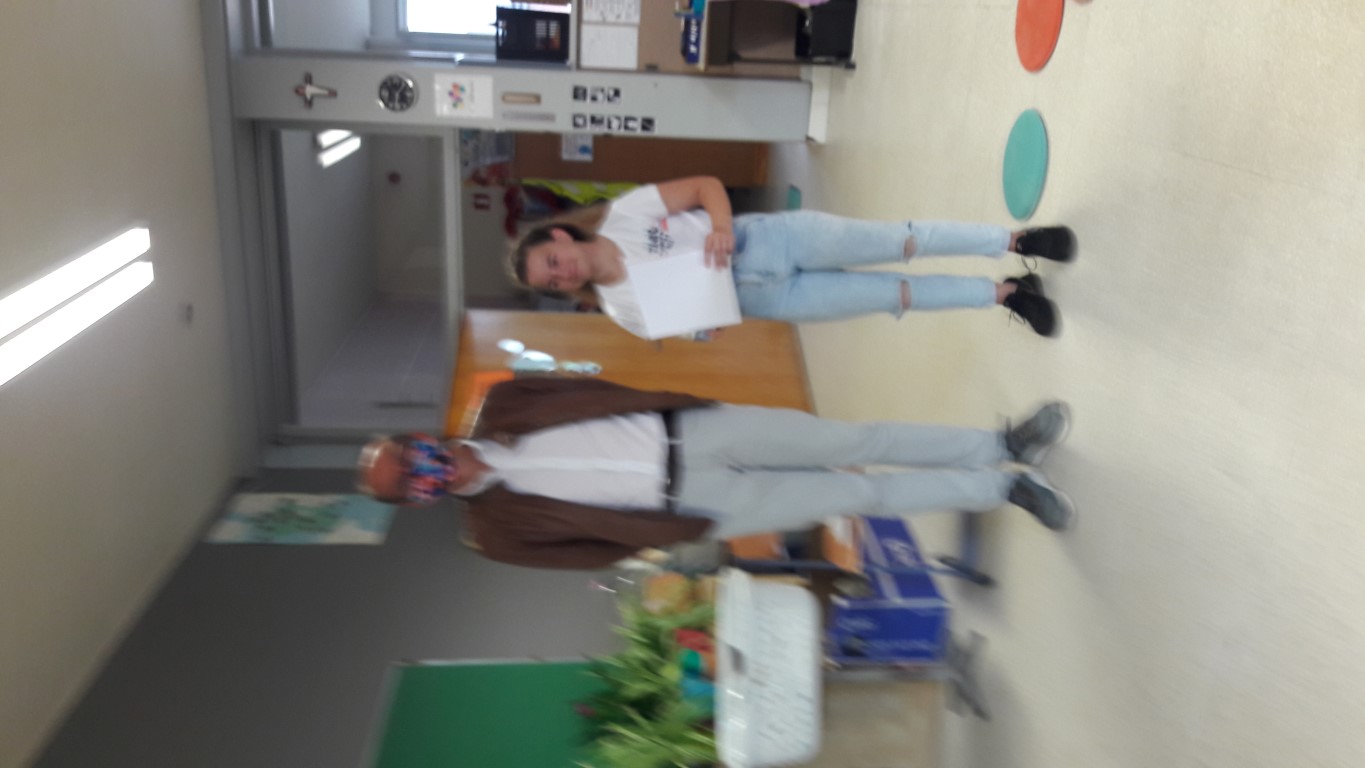 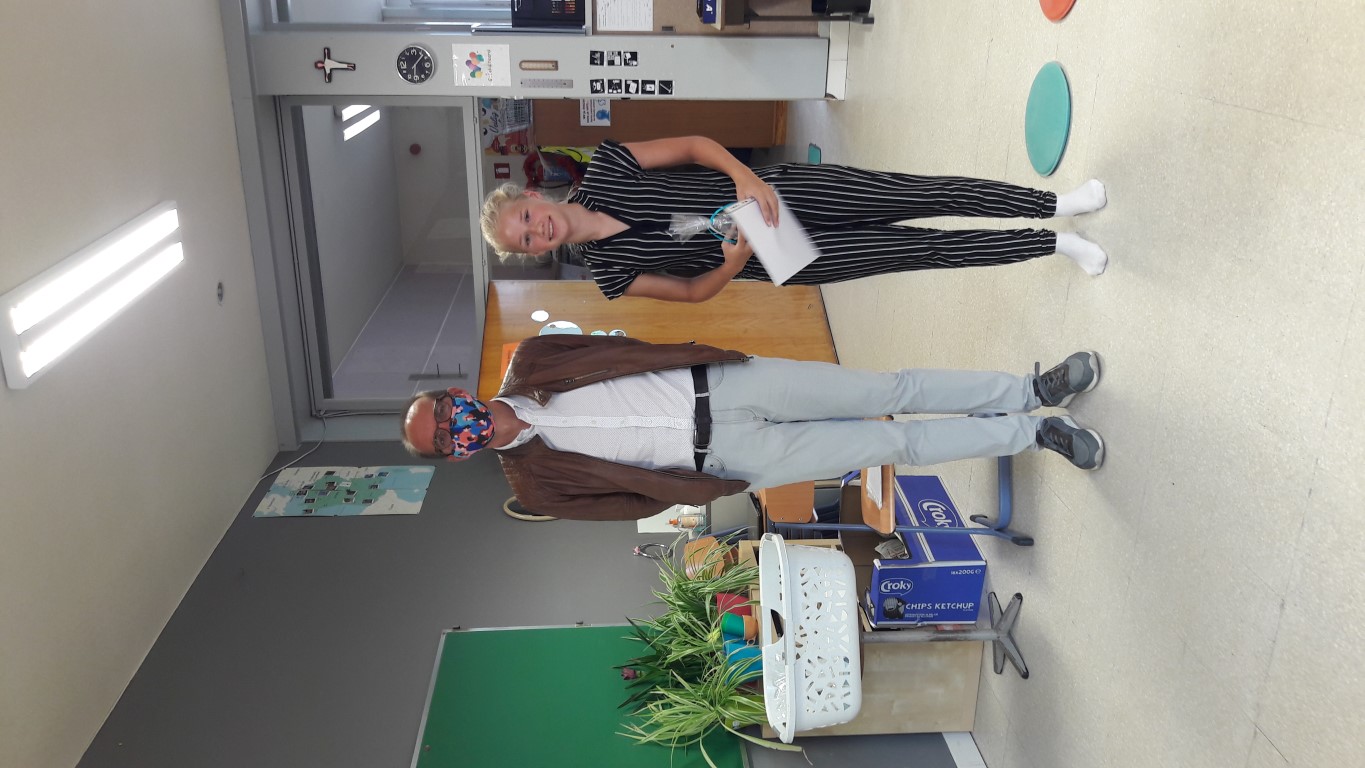 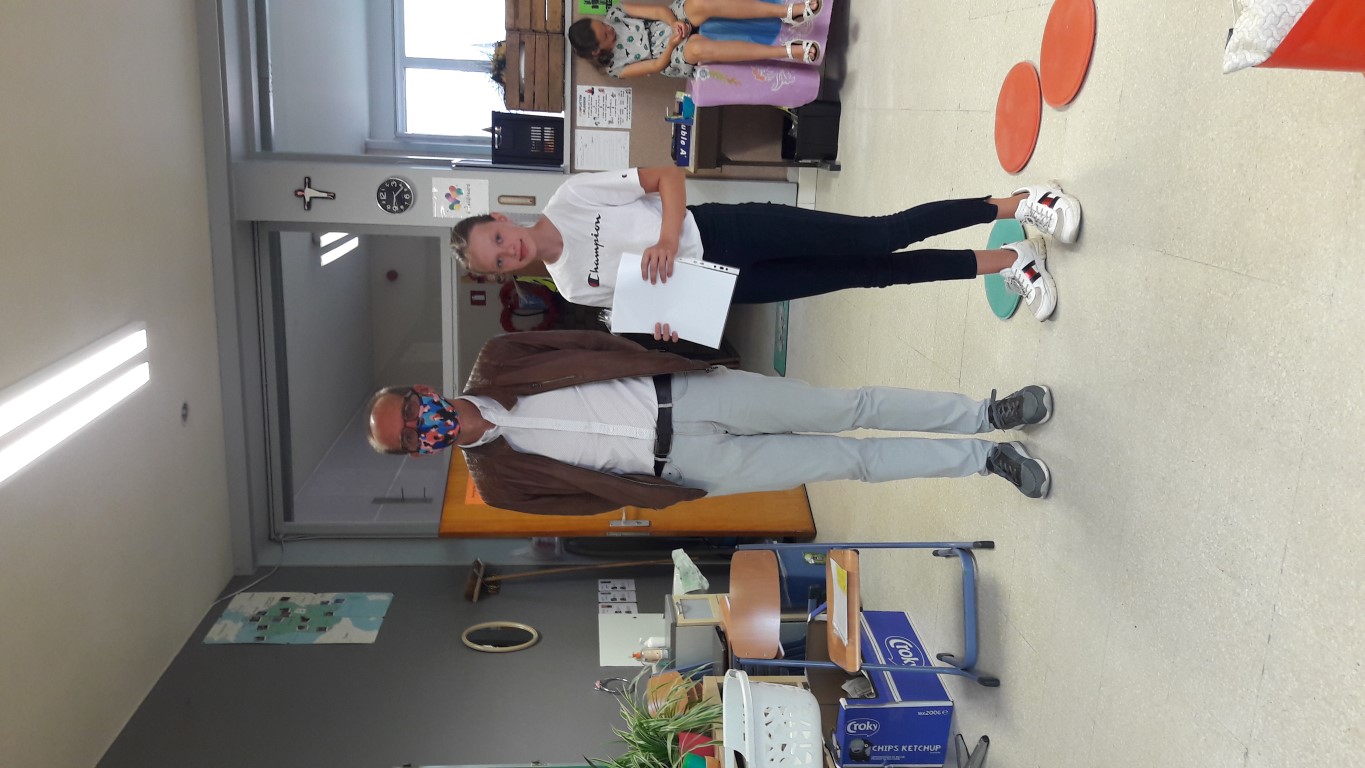 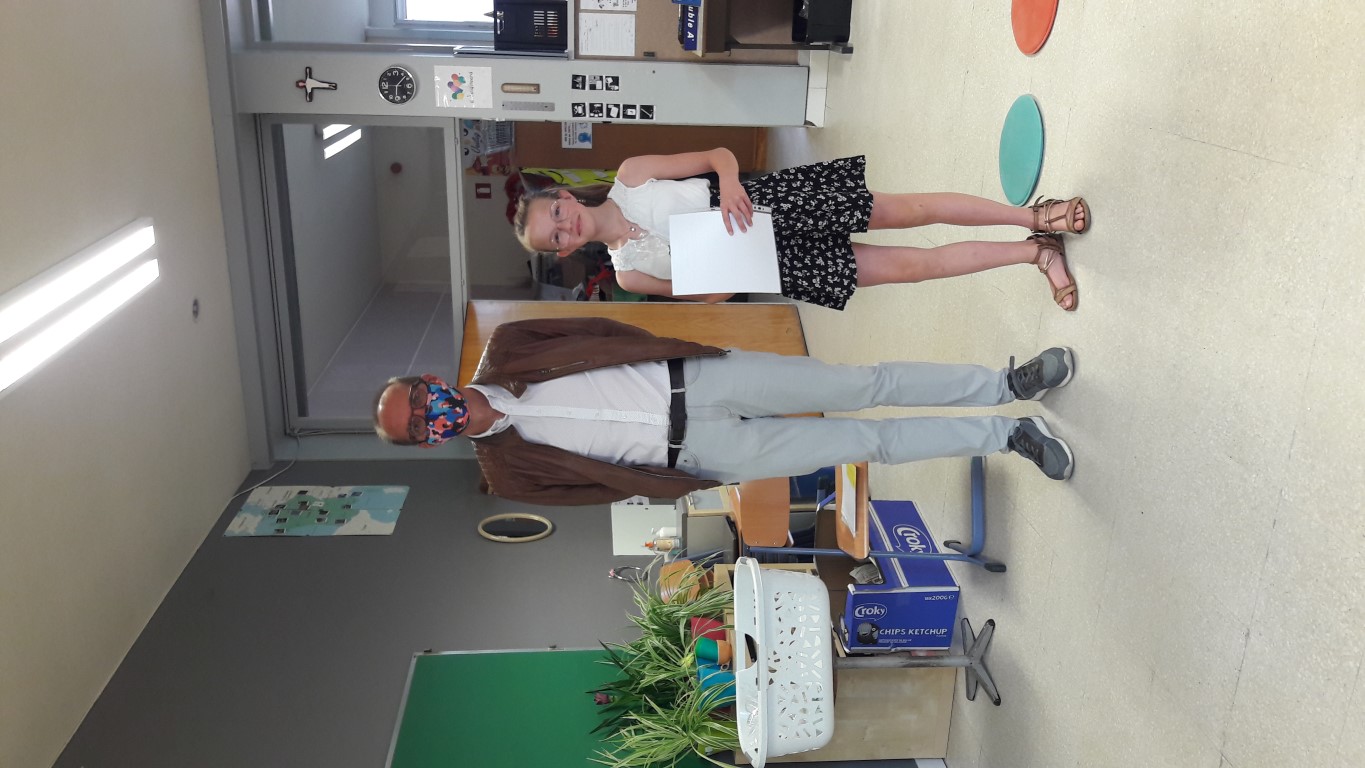 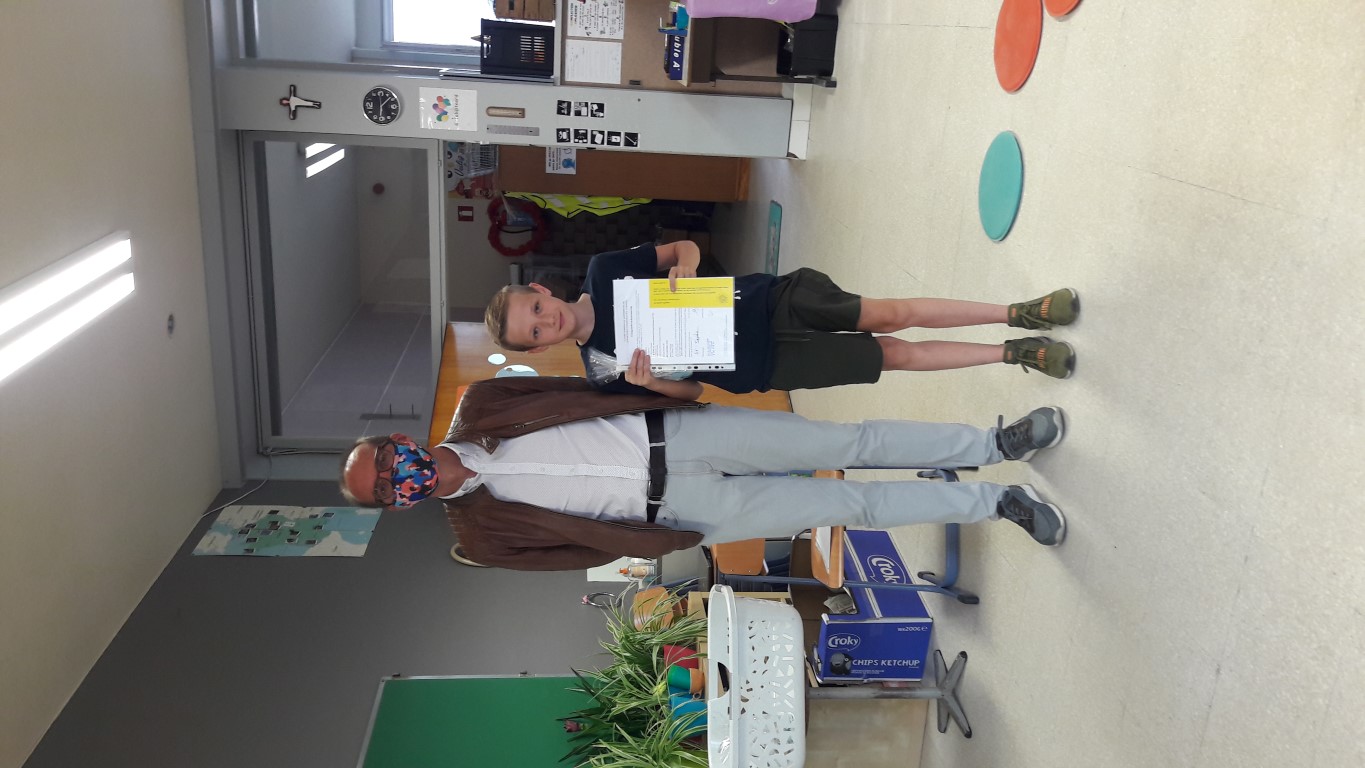 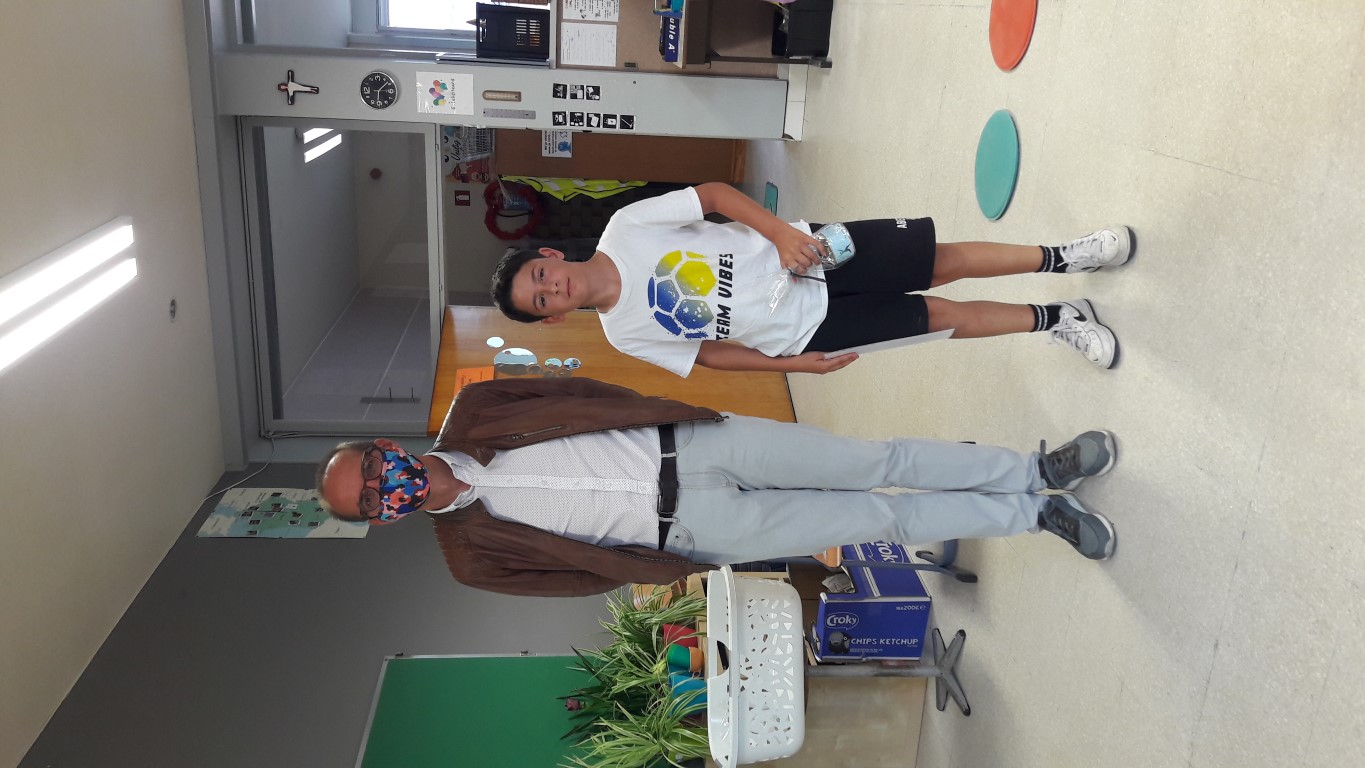 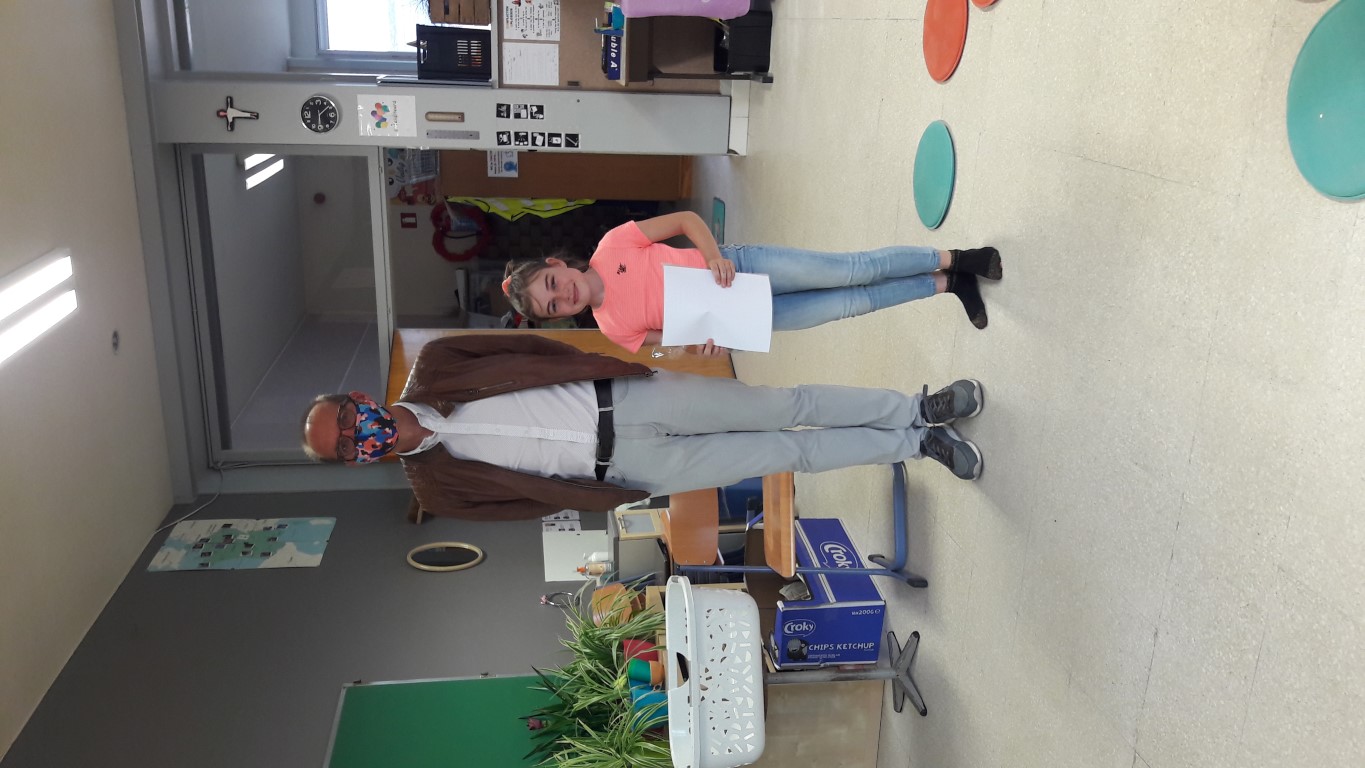 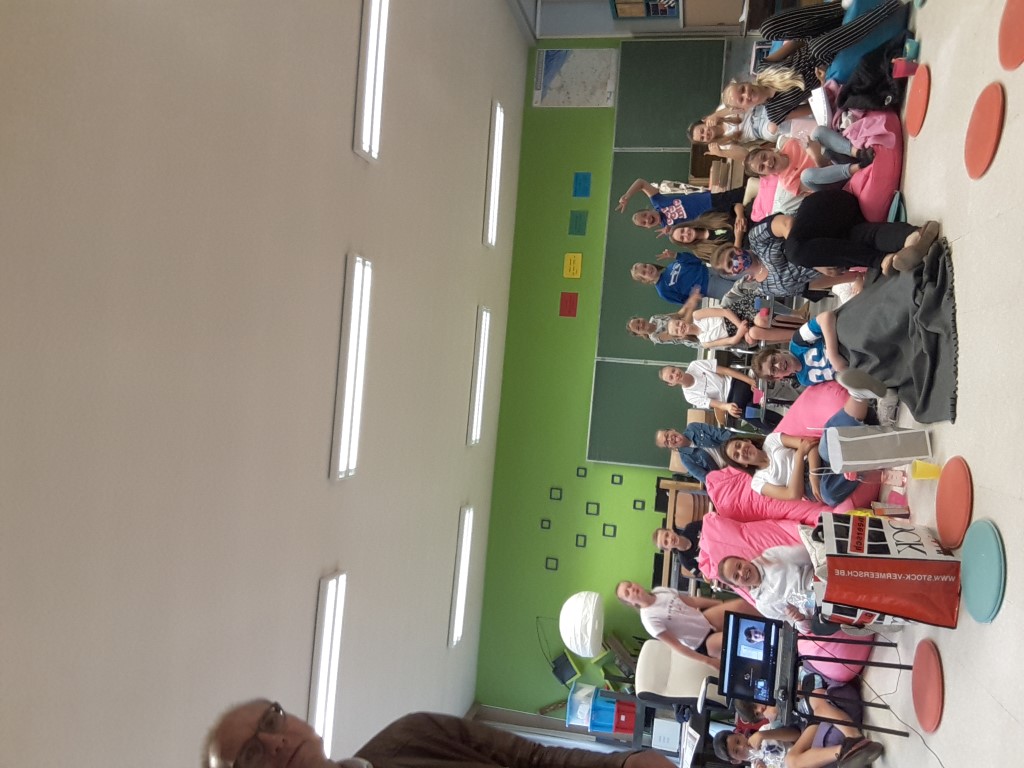 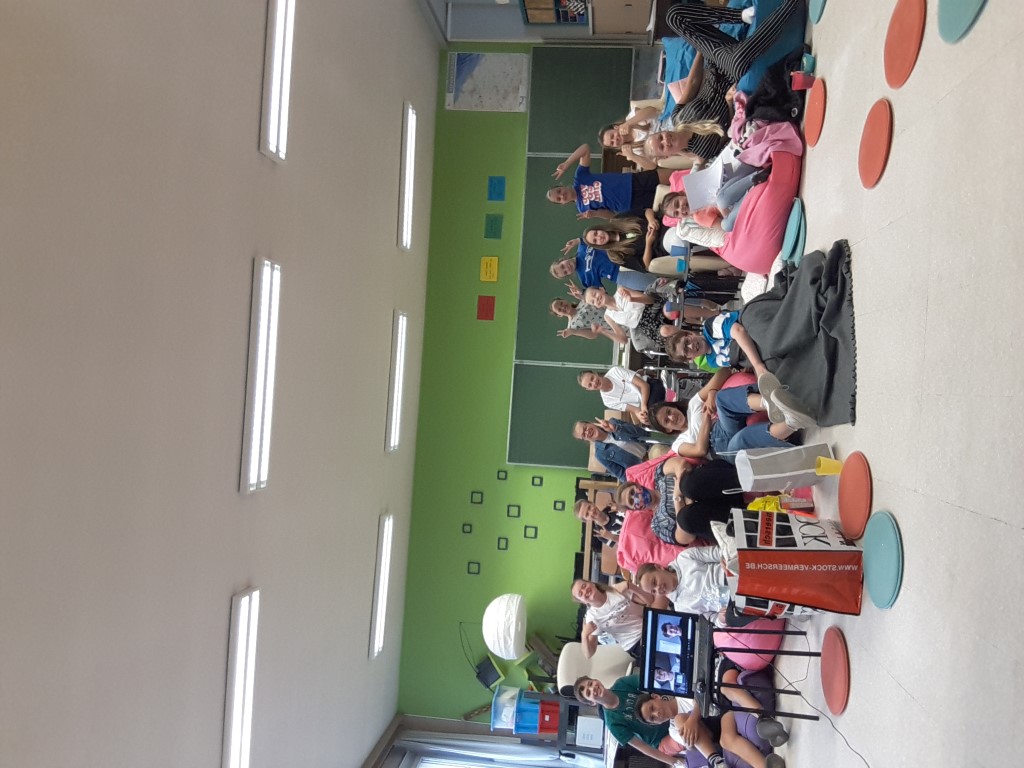 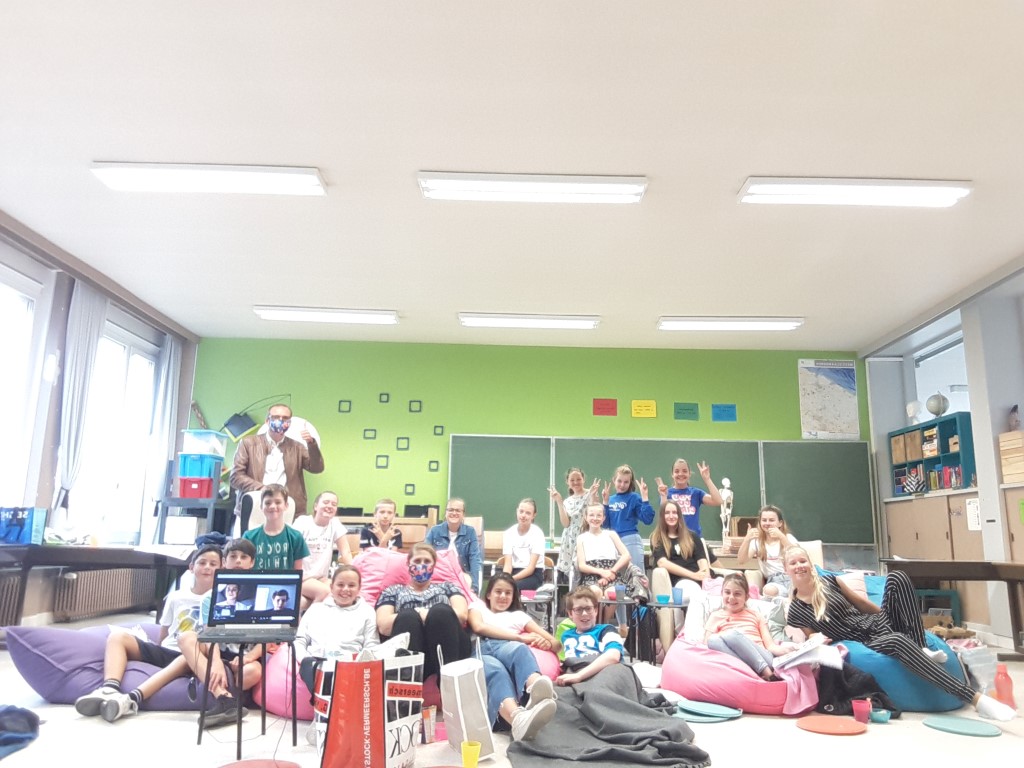 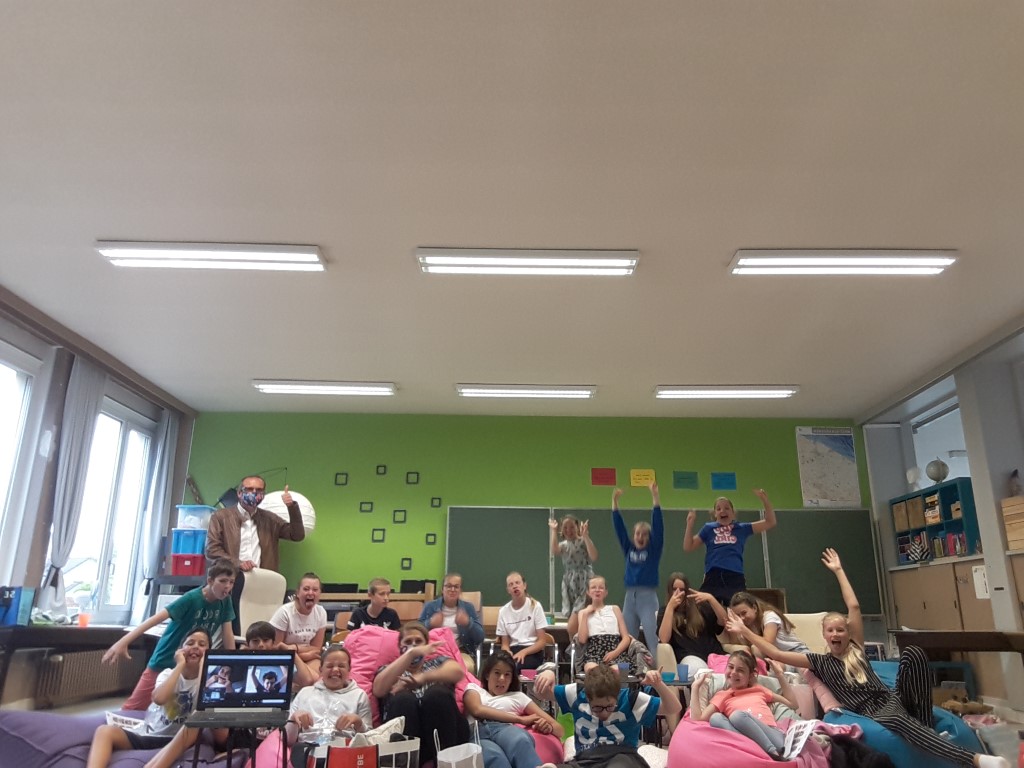